Developing Mobile Apps for Drupal SitesManil MaskeyInformation Technology & Systems CenterUniversity of Alabama in Huntsvillemmaskey@itsc.uah.eduESIP Summer Meeting 2012
Agenda
Mobile Trend
Mobile Capabilities
Approaches
Strategies/Solutions for Drupal based Mobile Apps
Service Module
Use Case/Implementation
Big Trend
Mobile is Exploding
One Million Users
America Online - 9 years
Facebook – 9 months
Draw Something – 9 days
Mobile phones will overtake PCs as the most common Web access devices worldwide next year. 
	source: mashable.com
Mobile Penetration
Facebook: 2x more usage than Desktop
Twitter Mobile: 50% of total active users, 40% of all tweets
 Adoption within Drupal Community 40+ results (search mobile modules)
Source: CISCO
Mobile Extends your Capabilities
Multi-Touch & Gesture Input
Precise Location Detection 
Accelerometer
Orientation & Digital Compass
Audio Input from Mic / Output to Speaker 
Video & Image Capture 
Push: Real-Time “Instant” Notifications 
Bluetooth: Connect Devices to Others 
Proximity: Closeness to Physical Objects 
Light/Dark Environment Awareness
Haptic Feedback
RFID Readers, QR Readers, NFC
Drupal as a Multiplatform CMS
Drupal already targets desktops, tablets, mobile devices

Flexible content model & templating engine

Advantages:
	One content store (node) for all platforms
	Available Tools
		Mobile Tools Module
		Context Module
		Services Module
Native App vs. Mobile Website
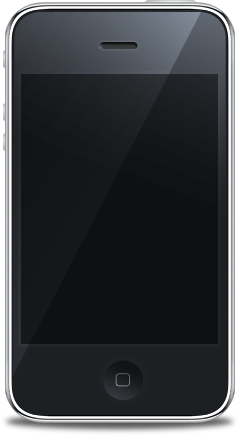 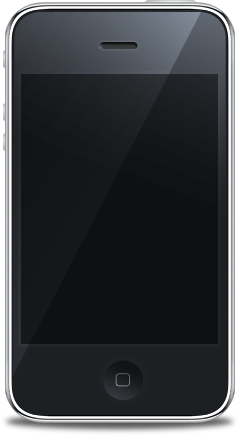 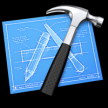 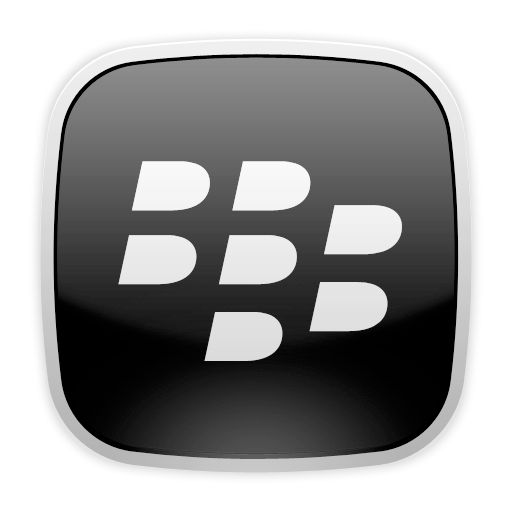 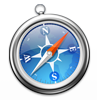 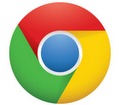 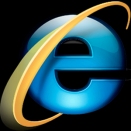 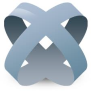 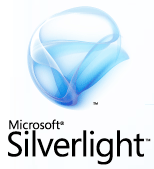 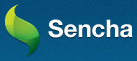 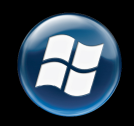 CSS
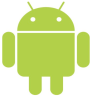 HTML
JavaScript
Drupal Supports both Approaches
Implementation Solutions
Strategy
Technologies
Dedicated App
iOS/Android/Services
Optimize reach by cross Platform Native App
Titanium/PhoneGap/ Services
Browser based webapp for high end devices
HTML5/CSS3/Drupal
Browser based webapp all devices
XHTML/Drupal
Mobile App with Drupal Backend
Database
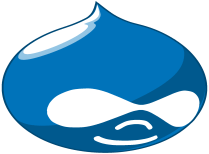 Core
Contrib
Drupal Services
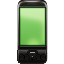 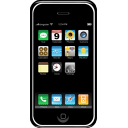 Services Module
Allow third party sites to communicate with Drupal using multiple protocols
Allow sites to expose data and allow updates
Extensible  (Service Logs)
What comes with core services?
Servers
Resources
Authentication
Resources
Key concept in services
They are what allows you to …
File Resource
User Resource
Node Resource
CRUD
Index
Action
Authentication
Session based
Simple
Using drupal users directly
Login resource provides session information
All following requests provide session as header cookie
Other Mobile Modules
Theme switching modules: These modules detect if a mobile device is accessing the sites, and loads a mobile theme for the mobile devices See .mobi_loader, Accessibility, Mobit, Mobile Theme, Mobile Devices 
Redirection modules: these modules redirect the mobile user to a mobile url. 
Mobile theming: these modules (or themes) provide a mobile friendly version of the site. See .mobi theme, iUI, bluemobi (with accessibility), Mobile 
SMS modules: some modules are targeted towards an integration with SMS gateways. See SMS framework 
Mobile publishing: modules helping getting content on your site originating from a mobile phone. See Mobile Media Blog and dotgo 
Mobile payments: modules enabling paying from a mobile device. See Mobillcash
Use Case
Upload a crowdsourced data to an existing drupal site
Upload picture taken from mobile device
Geolocate
Add title and description
Create a Content Type for Crowd Sourced Data
Drupal content type for a crowd sourced data
Citizen Observation
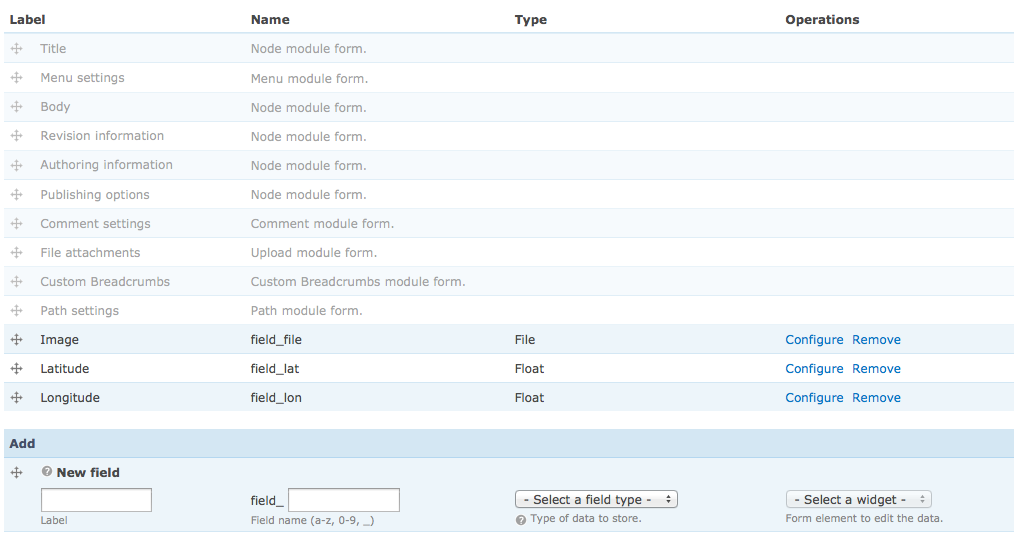 Configure Service Module
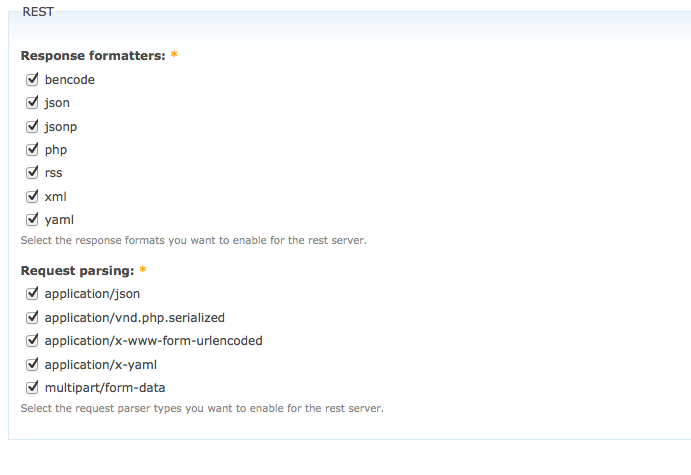 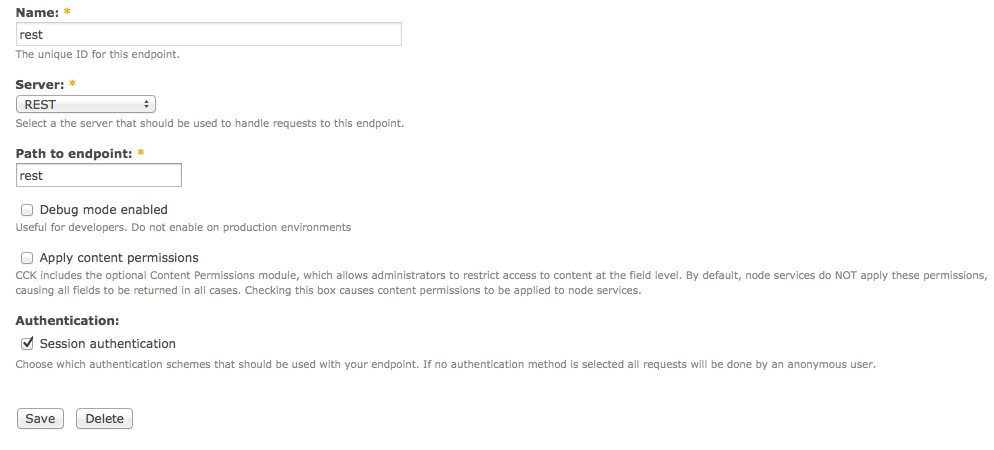 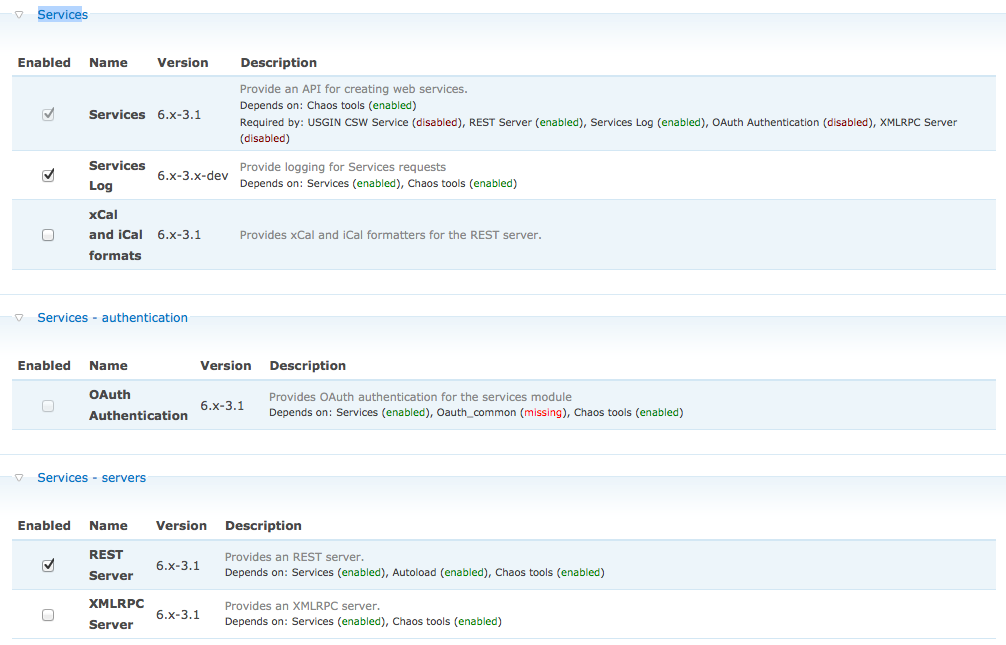 Configure Resources
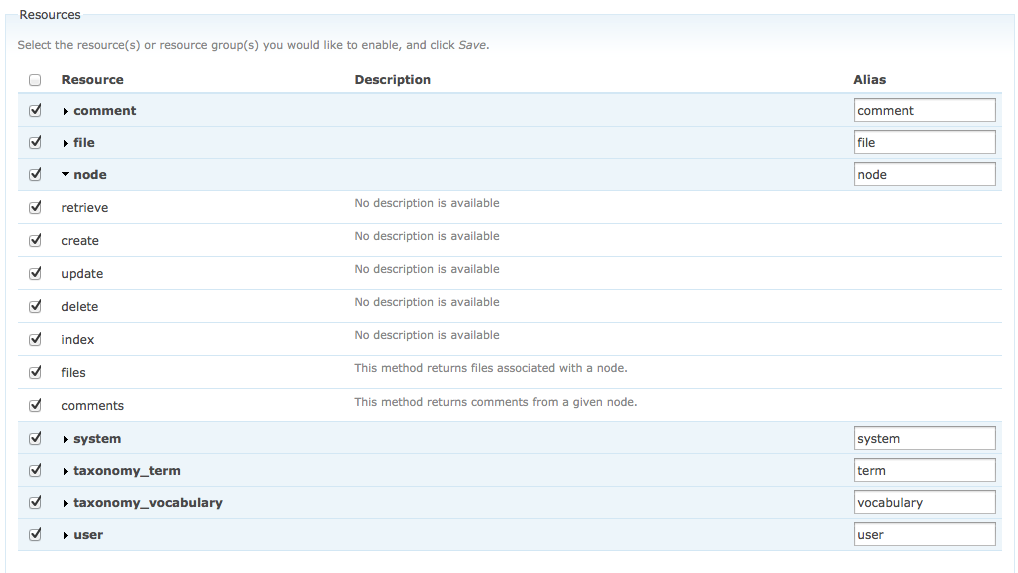 Mobile Client
Titanium/Appcelerator
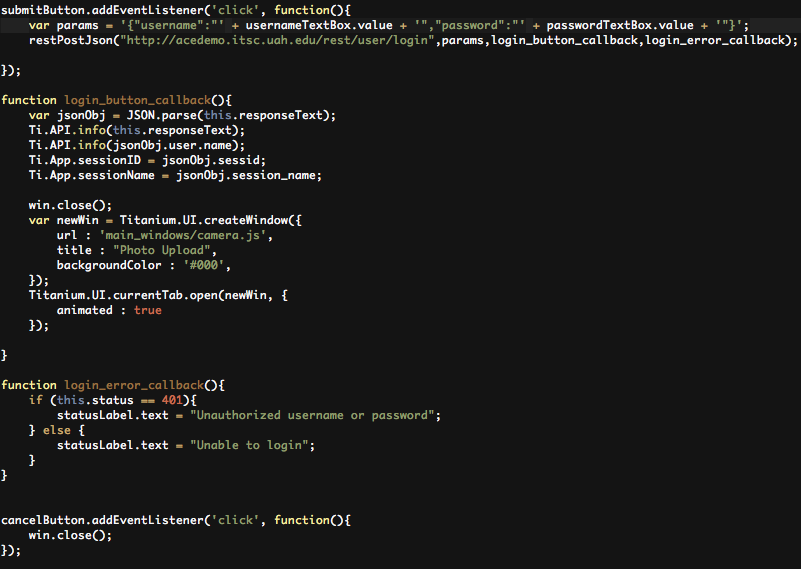 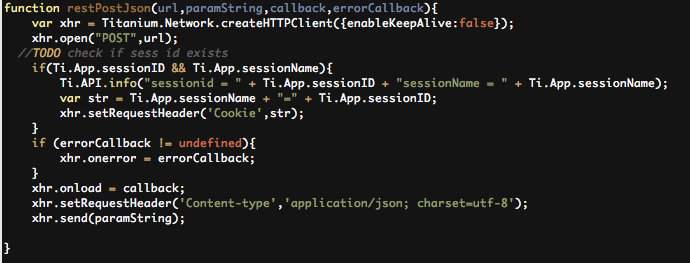 File Upload
Returns file id
Use file id to associate the file with a node
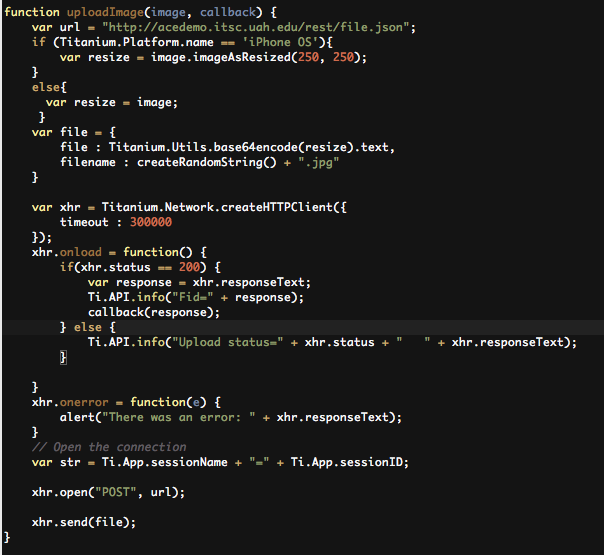 Create Node (Citizen Observation Type)
Parameters:
Cookie for authentication
File id for uploaded file
Lat/Lon using device GPS/Wifi
Title/Desc
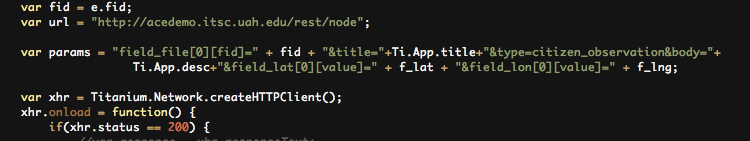 iPhone App
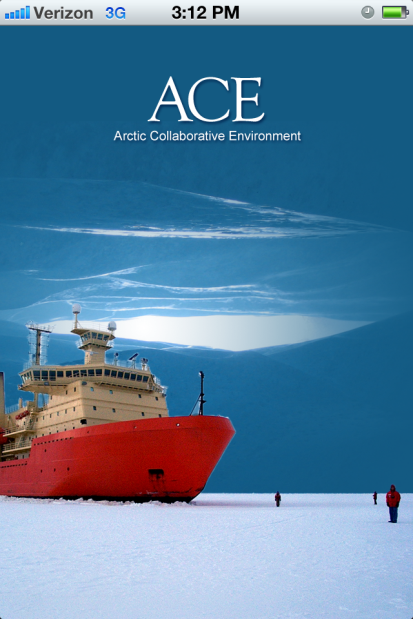 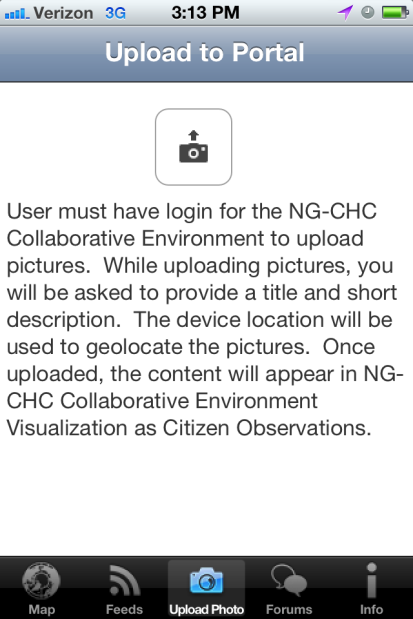 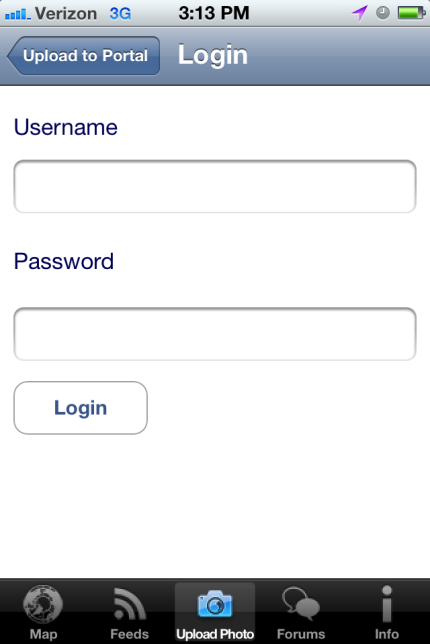 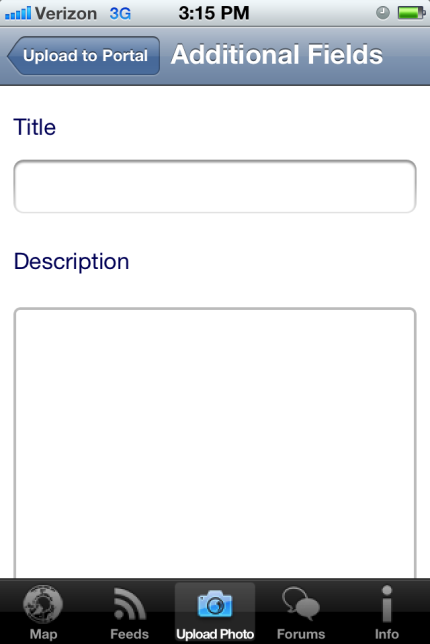 In Drupal
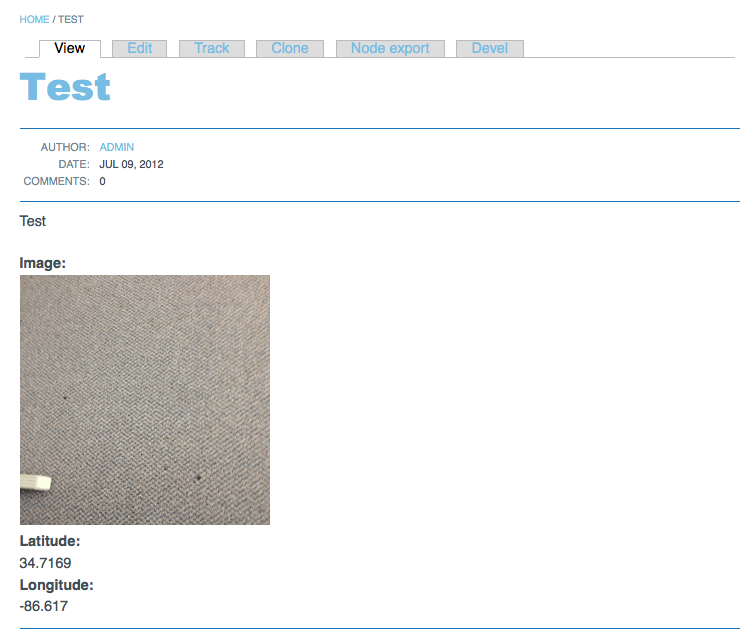 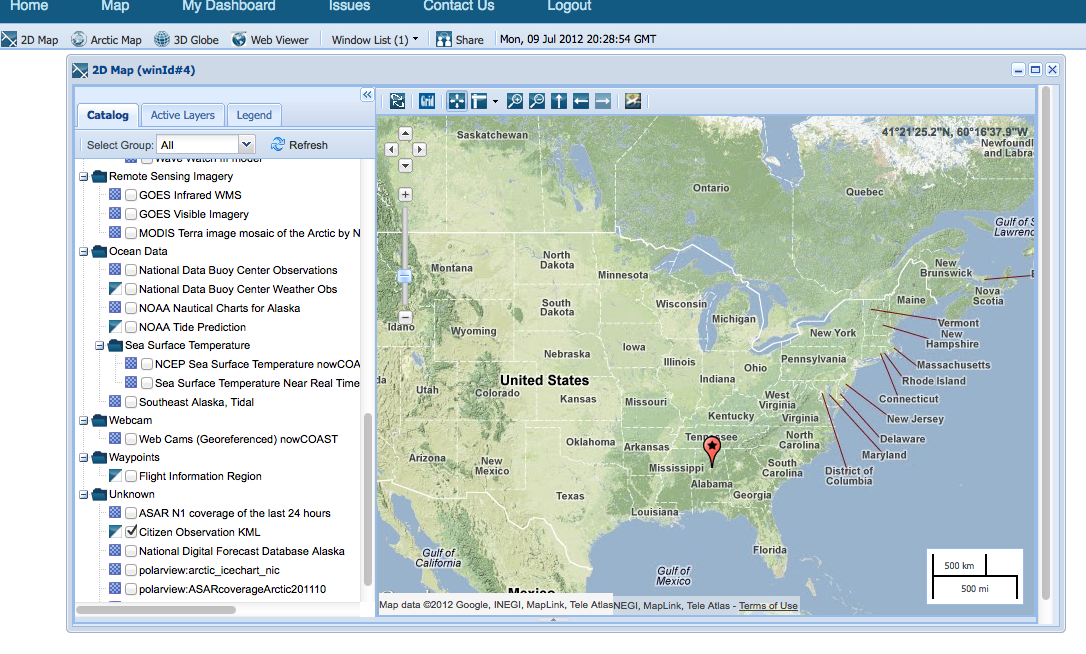 In Drupal Content Page
In Drupal GIS Module
Resources
Drupal RWD: Adaptivetheme & Omega 
http://www.mobilephoneemulator.com/ 
http://voipdrupal.org 
http://drupanium.org/
Contact
Manil Maskey

Information Technology & Systems Center
University of Alabama in Huntsville
mmaskey@itsc.uah.edu